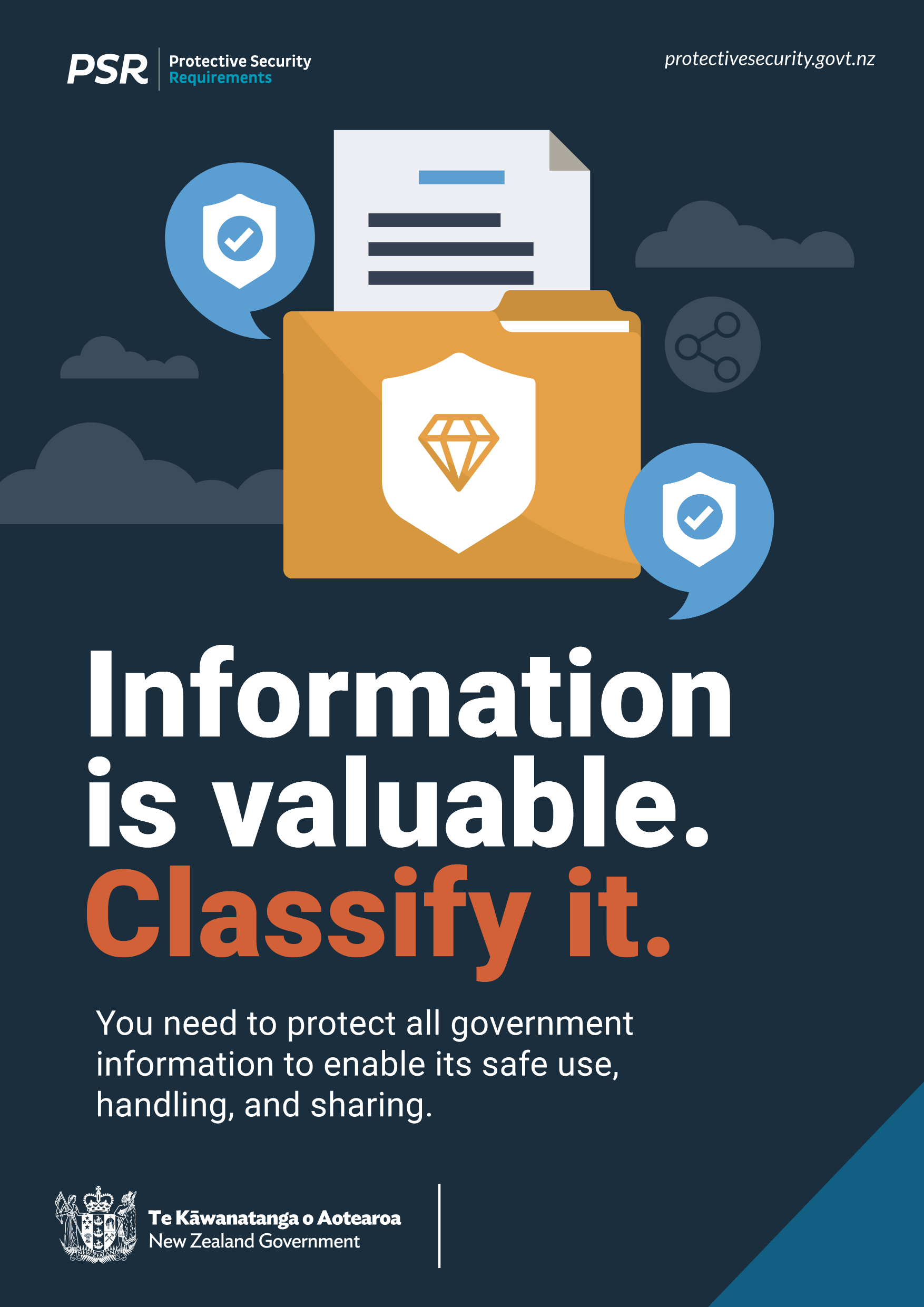 For further information contact:[ENTER YOUR ORGANISATION'SCONTACT DETAILS HERE]
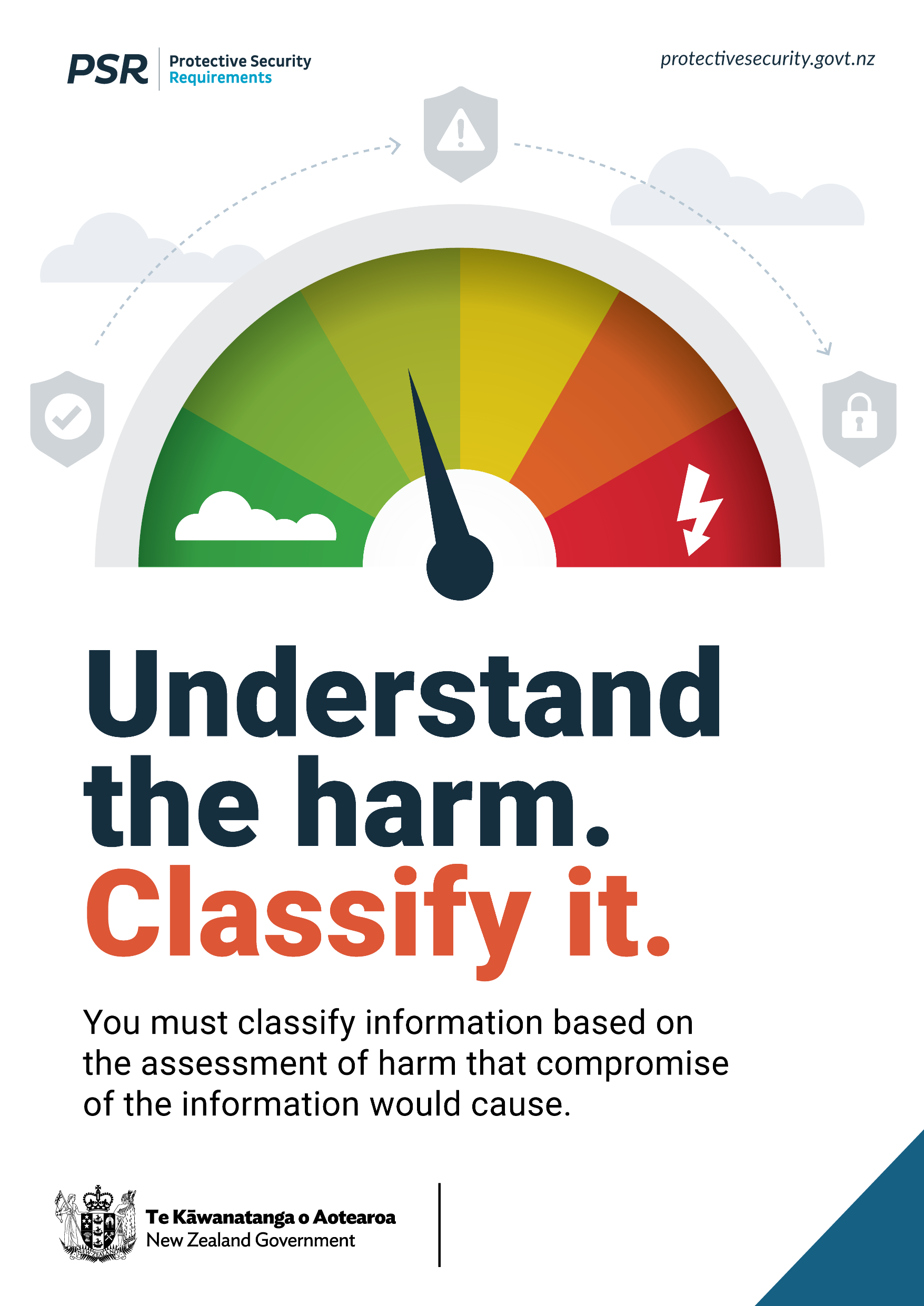 For further information contact:[ENTER YOUR ORGANISATION'SCONTACT DETAILS HERE]
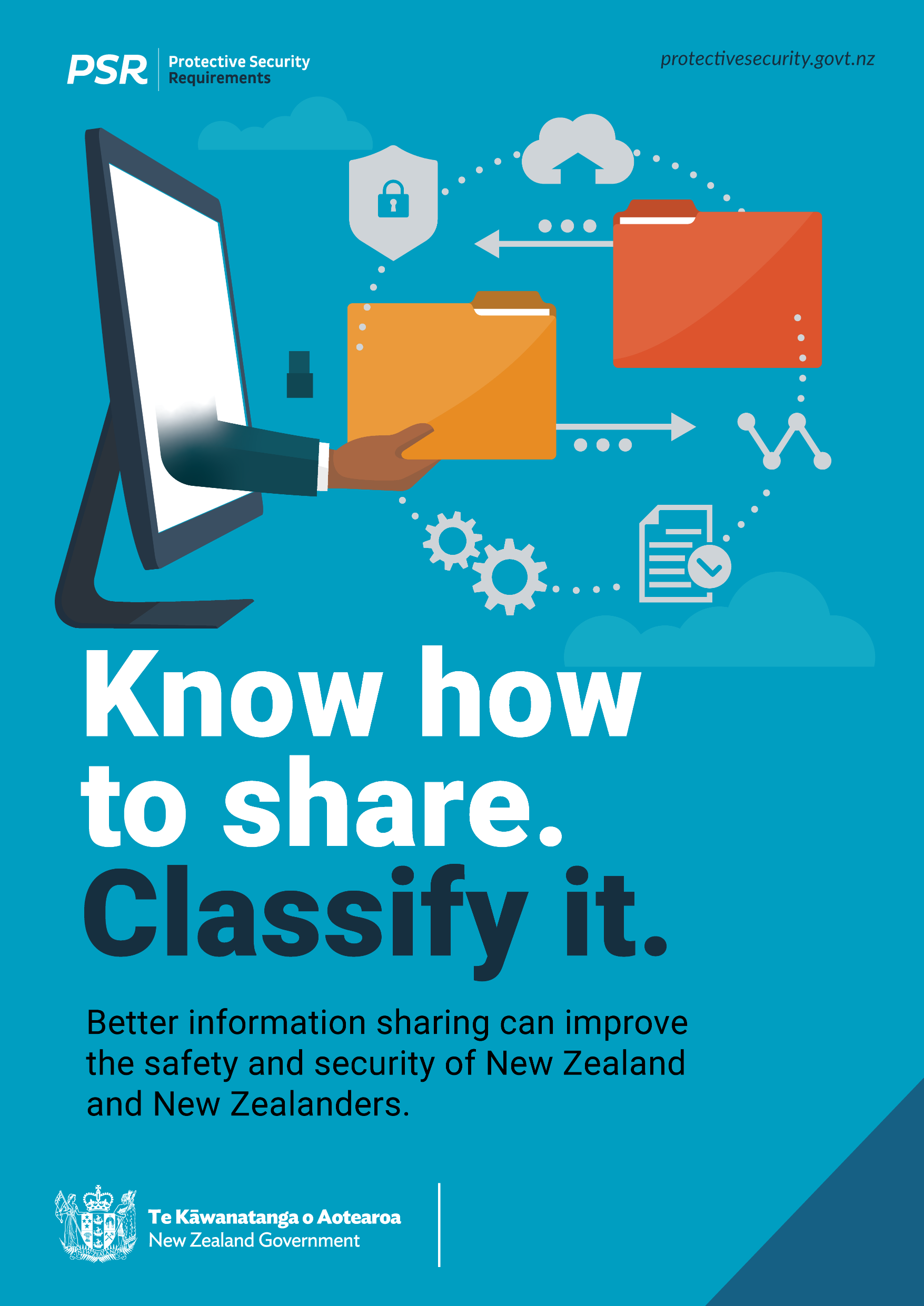 For further information contact:[ENTER YOUR ORGANISATION'SCONTACT DETAILS HERE]